ПРИРОДА И ДРУШТВО
ГОДИНЕ И МЈЕСЕЦИ 
У   ГОДИНИ
ДА ПОНОВИМО: ГОДИНЕ И МЈЕСЕЦИ У ГОДИНИ
Једна година има 12 мјесеци.

Сваки мјесец има своје име и одређени број дана.
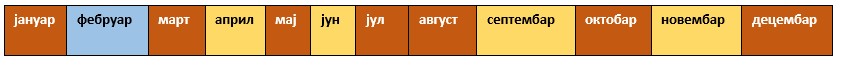 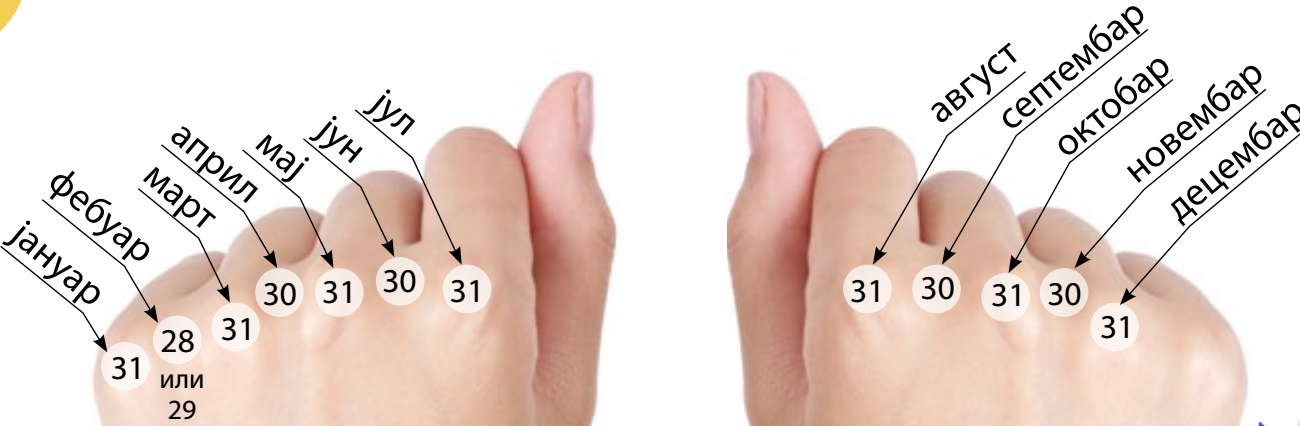 Вријеме које траје 30 или 31 дан је мјесец. 
Изузетак је мјесец фебруар који има 28, а сваке четврте године 29 дана.Тада година има 366 дана и зове се ПРЕСТУПНА ГОДИНА.
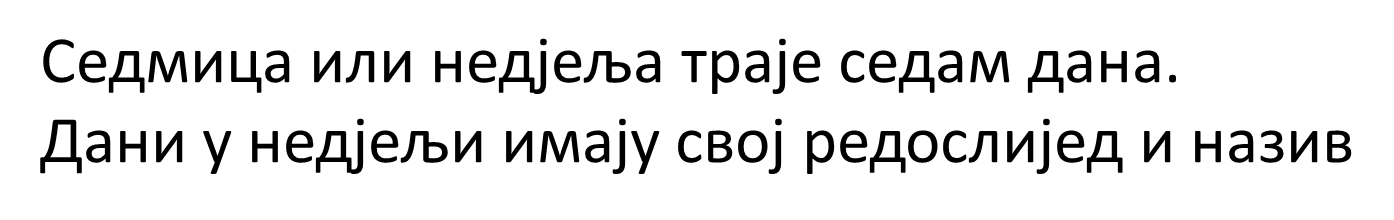 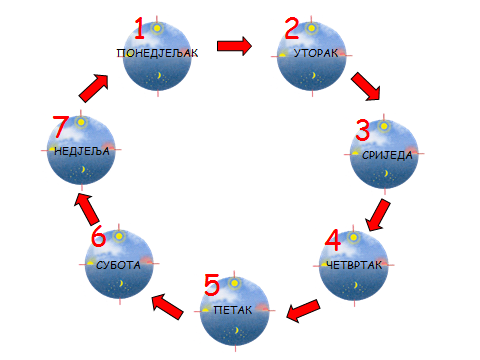 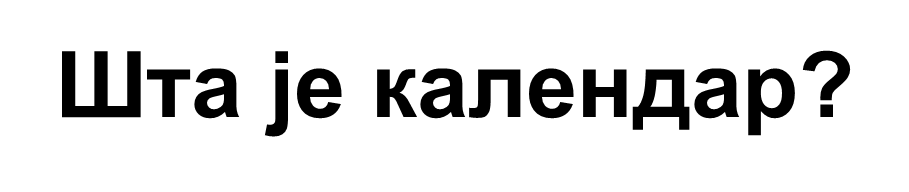 Календар представља попис свих мјесеци, седмица и дана у току једне године.
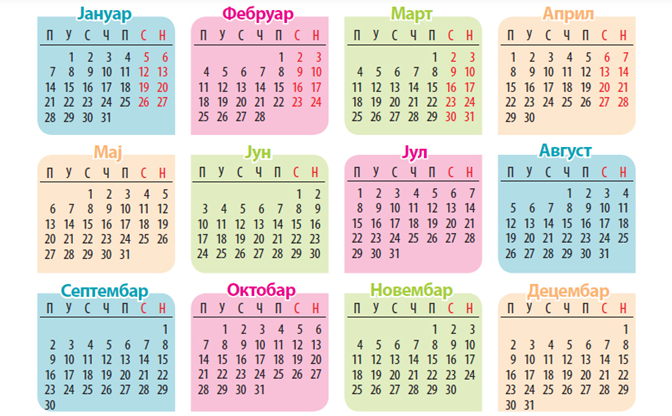 Када календарски почиње, а када се завршава година?
Година почиње 1. јануара, 
а завршава се 31. децембра.
По чему разликујемо школску од календарске године?
Календарска година почиње
 1. јануара и завршава се 
31. децембра, а школска година
почиње 1. септембра, а завршава се 31. августа.
Шта представља датум?
Датум је редни број дана, мјесеца и године.
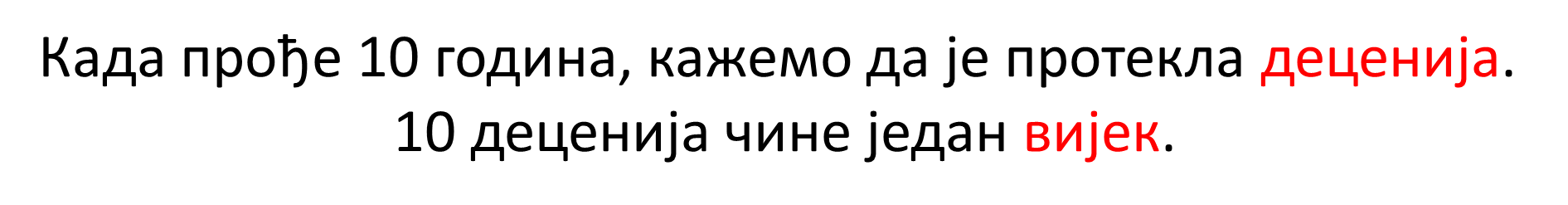 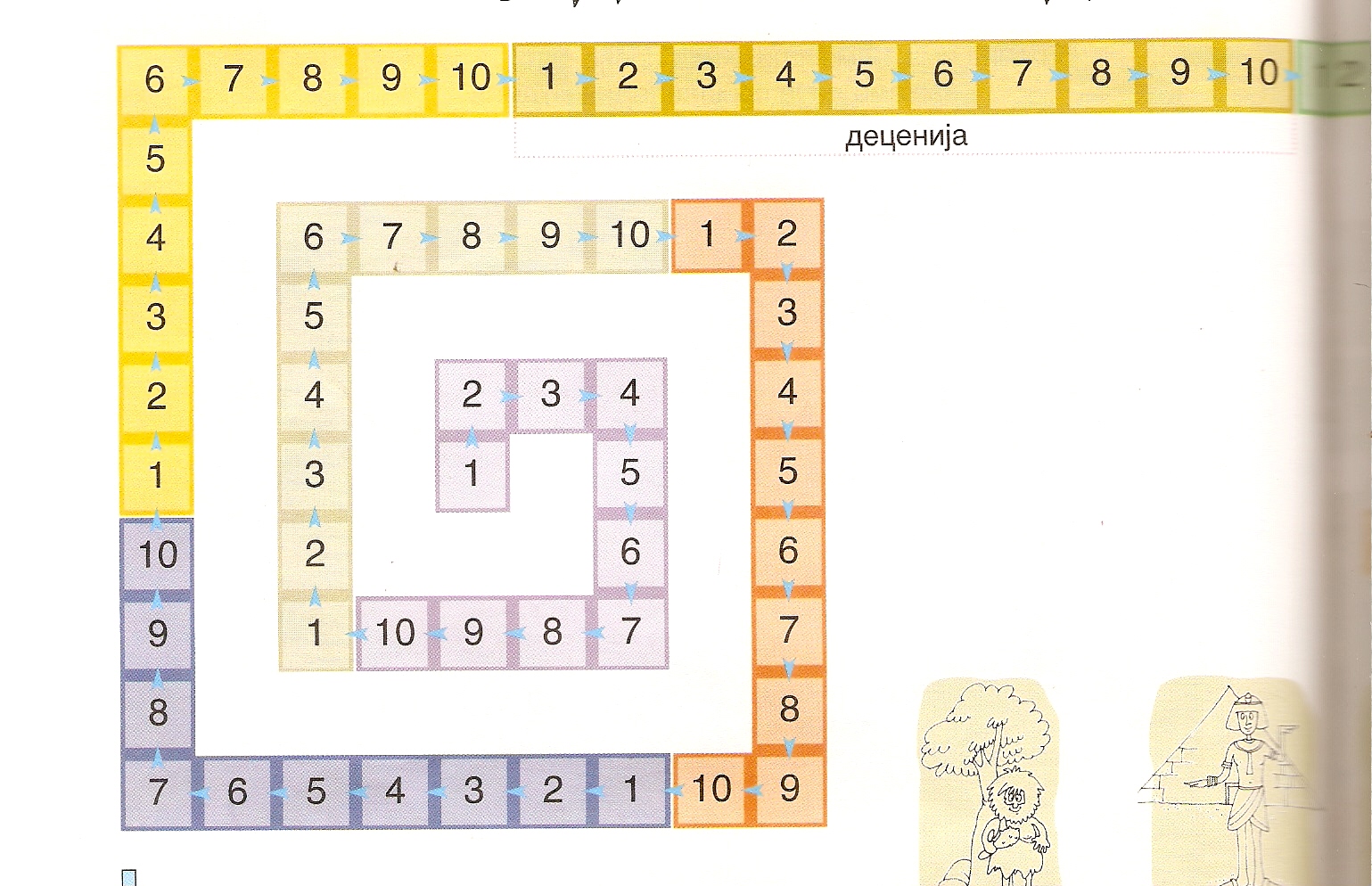 У току године смјењују се четири годишња доба. Свако годишње доба траје три мјесеца.
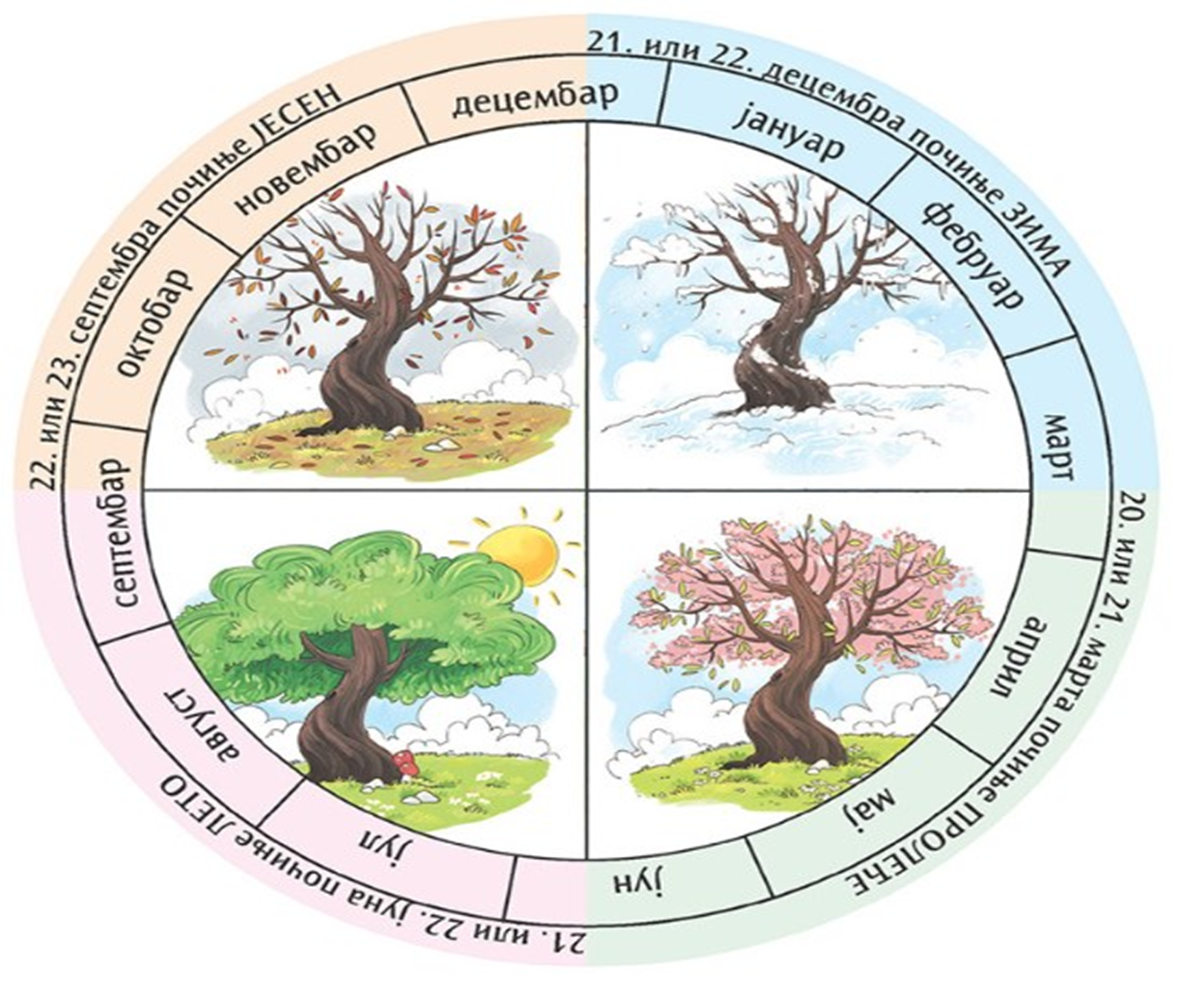 Прољеће
Љето 
Јесен 
Зима
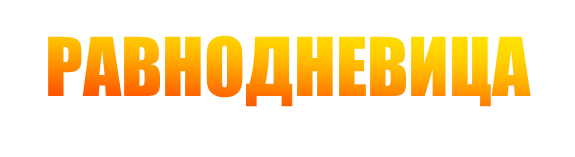 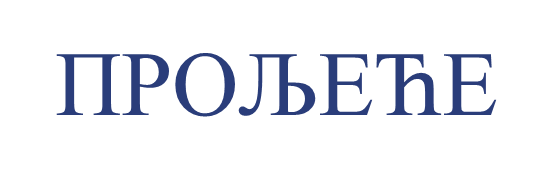 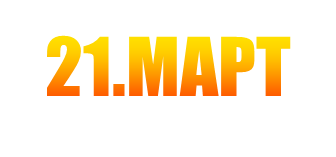 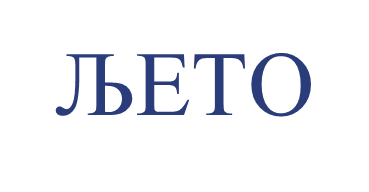 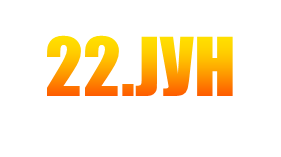 ДУГOДНEВИЦA
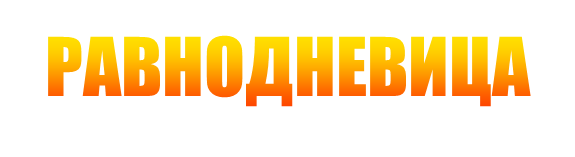 JEСEН
23.СEПTEMБAР
KРATKOДНEВИЦA
ЗИMA
22.ДEЦEMБAР